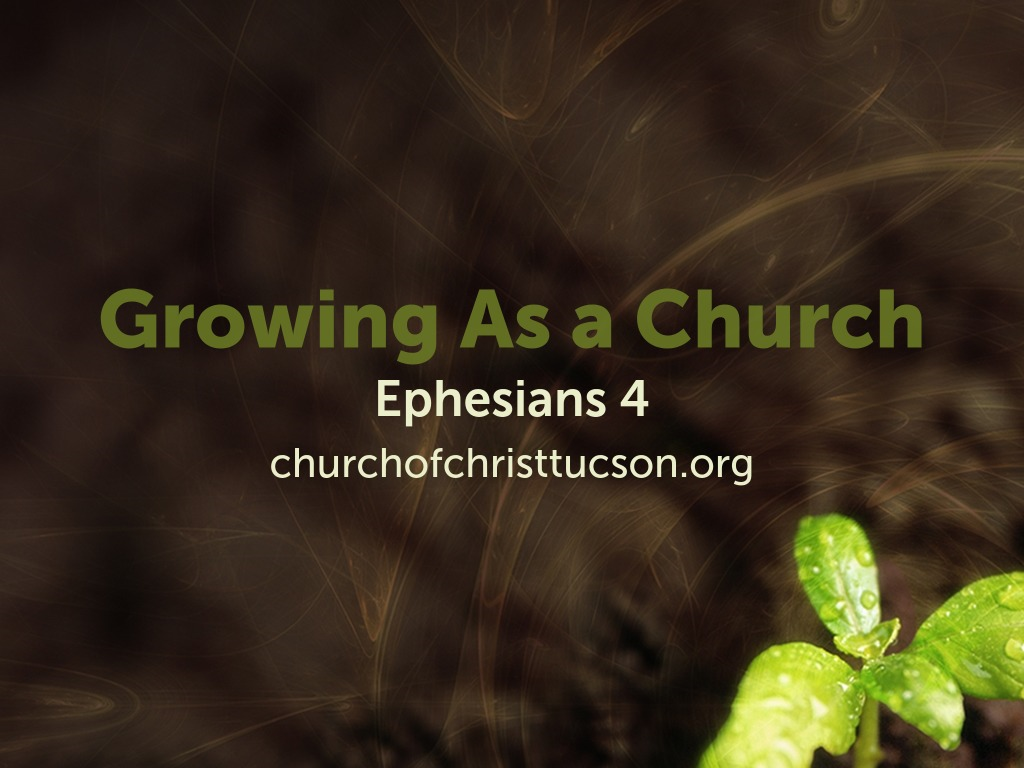 Growing As a Church:Ephesians 4:1-16
Walk in Love (Eph. 4:1-6):
“Therefore.”
“Walk… in love” vv.1-2.
 “Making every effort” v.3.
 Don’t forget what unites you vv.4-6.
Growing As a Church:Ephesians 4:1-16
Appreciate the Differences (Eph. 4:7-13):
 Christ gave us each a gift                                      vv.7-8 (Ps. 68:18).
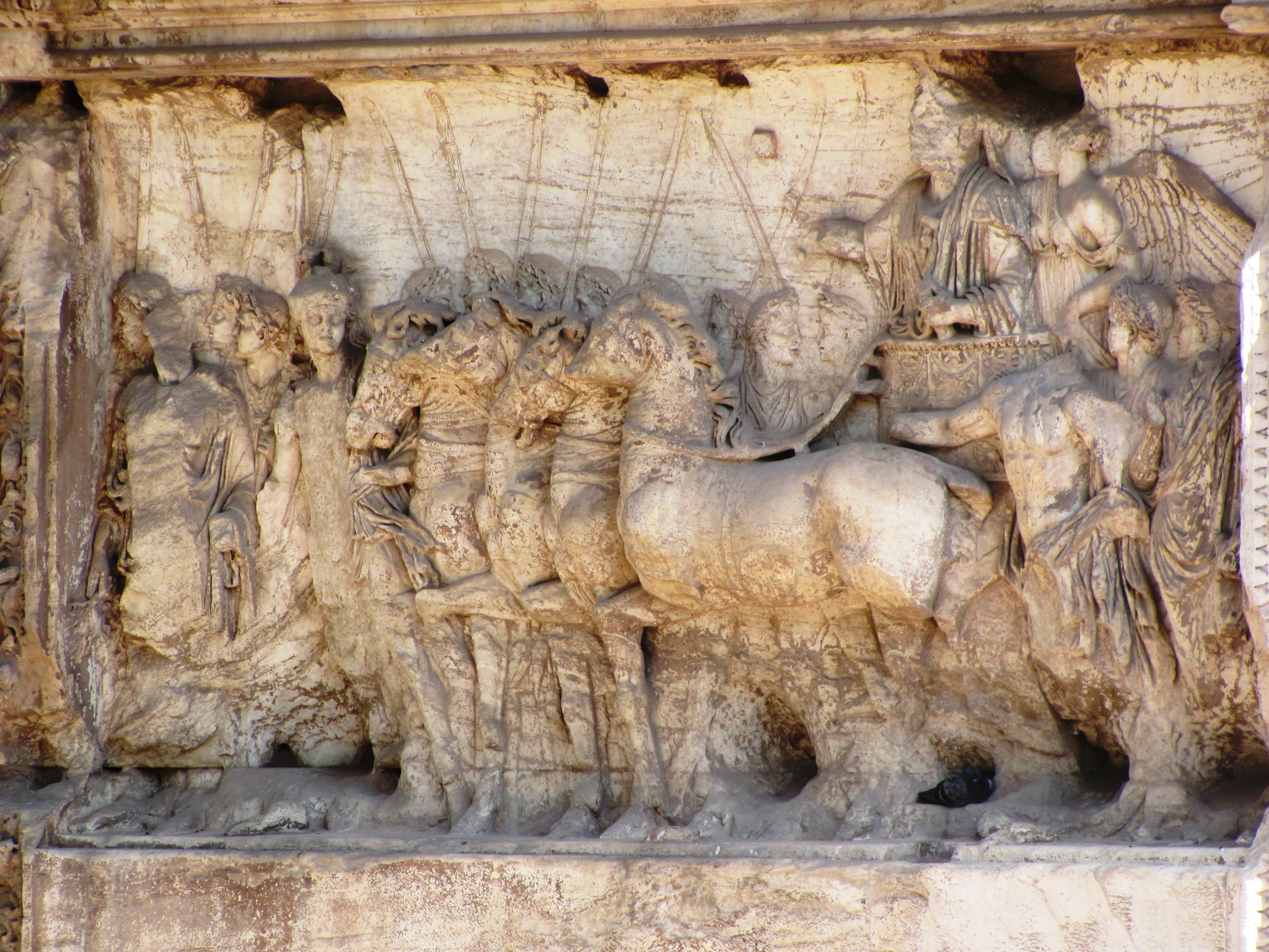 Growing As a Church:Ephesians 4:1-16
Appreciate the Differences (Eph. 4:7-13):
 Christ gave us each a gift                                      vv.7-8 (Ps. 68:18).
 He gave teachers                                              v.11 (cf. Rom. 12:3-8; 1 Cor. 12).
 To equip everyone for service vv.11-13.
Growing As a Church:Ephesians 4:1-16
Grow As a Disciple (Eph. 4:14-15):
 Time to grow up! v.14
 How do we do this? v.15
 The effect is seen in v.16.
What Is Your Need?
Restoration
Salvation
Needs
Believe
 (John 8:24)
Repent
(Luke 13:3)
Confess
(Matthew 10:32-33)
Be Baptized 
(Mark 16:16)
Repent
(Acts 8:22)
Confess
(1 John 1:9)
Pray
(Acts 8:22)
Prayer?
(James 5:16)
Membership?
(Acts 9:26)